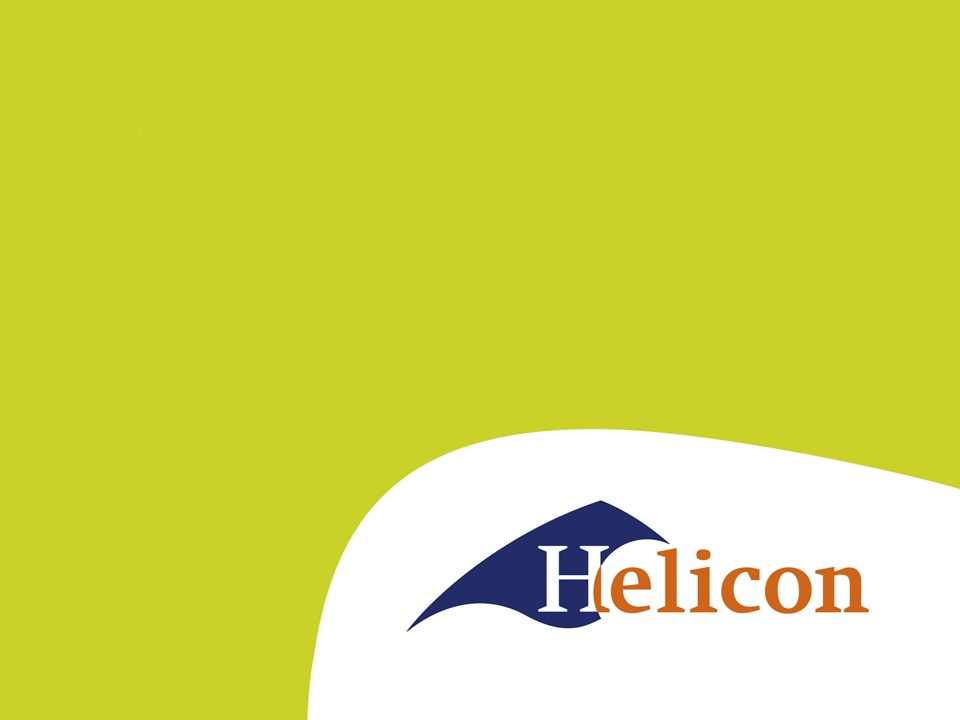 LG42 IBS2.4 Communiceren
Bedrijfseconomie – les 5
Huiswerk
Pak t/m 10 eens voor je.
Bespreken 8,9,10
Balans
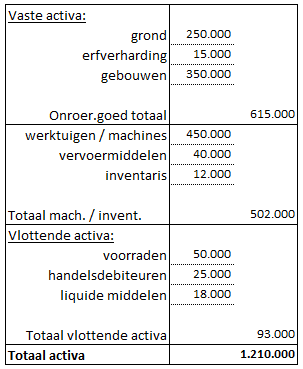 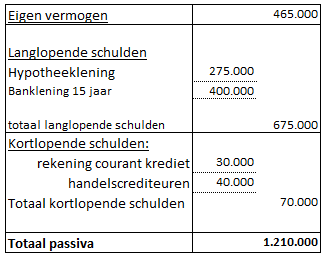 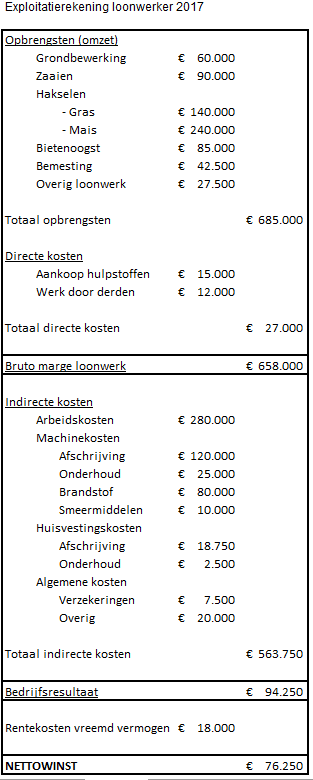 Exploitatierekening
Bespreken opgaven t/m 14
Afschrijven
Vaste activa worden minder waard
Geld reserveren voor herinvesteren
Aanschafwaarde en vervangingswaarde
Technische en economische levensduur.
Lineair en degressief
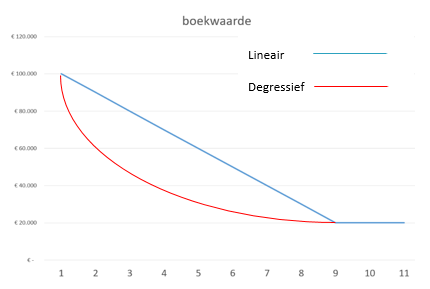 Jaarlijkse afschrijving – drie manieren
(Aanschafwaarde – restwaarde) 
   Economische levensduur

Of vast percentage van de aanschafwaarde

Of vast percentage van de boekwaarde
Maak opgave 15 en 16
Toets
10 vragen op de toets

Nieuwe versie van het boek op Wikiwijs
De antwoorden van de opgaven ook.